Please Put phones and devices in a pocket in your backpack.  Thank you
Integrated Math Three
First Semester Final Review
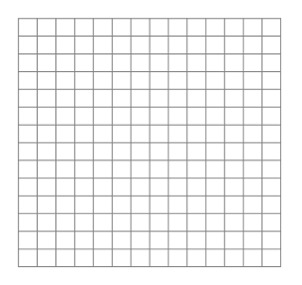 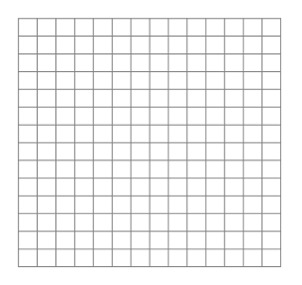 Make a table for each of the following
Linear
Exponential
Quadratic
Cubic
Logarithmic
 Label the above functions as whether they or NOT also be considered a polynomial function.
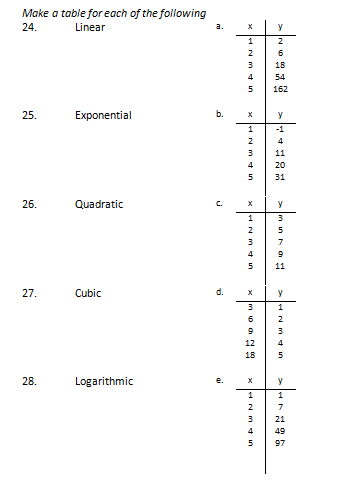 Write the function in standard form that has roots 2 and -3
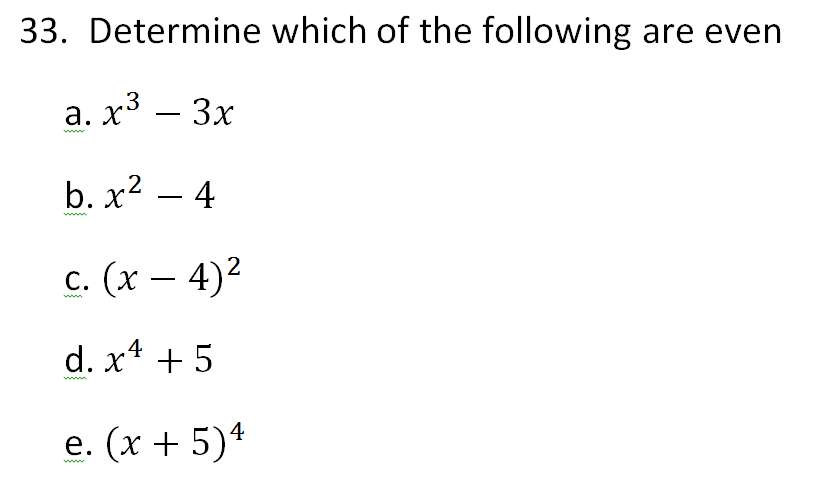 Match the following rational functions with their graphs.
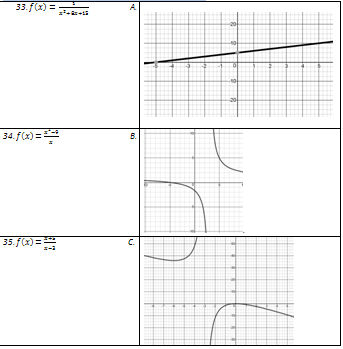 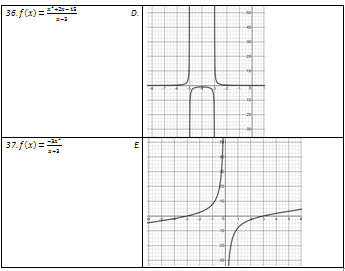 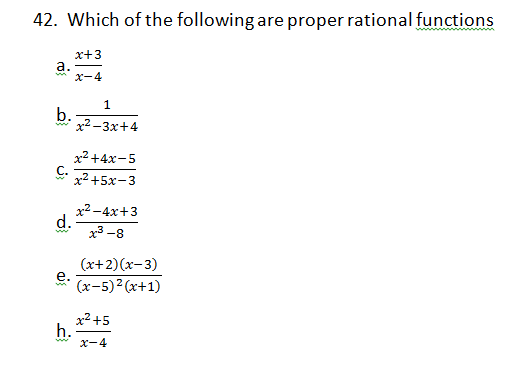